Machine Intelligence towards Tomorrow’s Earth Science Data Systems
Manil Maskey
Program Officer - Earth Science Data Systems, NASA HQ
Why ML for Earth Science Data Systems
Applying ML is critical to fully exploiting the large archives of Earth Science data
Novel machine learning models show promise across disciplines by outperforming established benchmarks in prediction, forecasting, classification, and recommendations.
Open and large datasets from multiple measurement systems now provide a unique opportunity to innovate new ways of analysis and obtain valuable insights.
Mature ML systems can be applied to augment data systems operations, search/discovery, access, and use.
Cloud platform now enables scaling ML applications with collocated data
Challenges in applying ML for Earth Science
Issues with training dataset
Scarcity
Ensuring data access at a granular level
Inconsistency
Requires SMEs
Disparate systems/sensors
Integration of heterogeneous data sources
Use of suitable ML architectures and algorithms for a problem
High barriers to entry (requires team science)
Requires expertise in problem-specific optimization
Lack of human-understandable solutions for interpreting ML model
ESDS Vision for ML
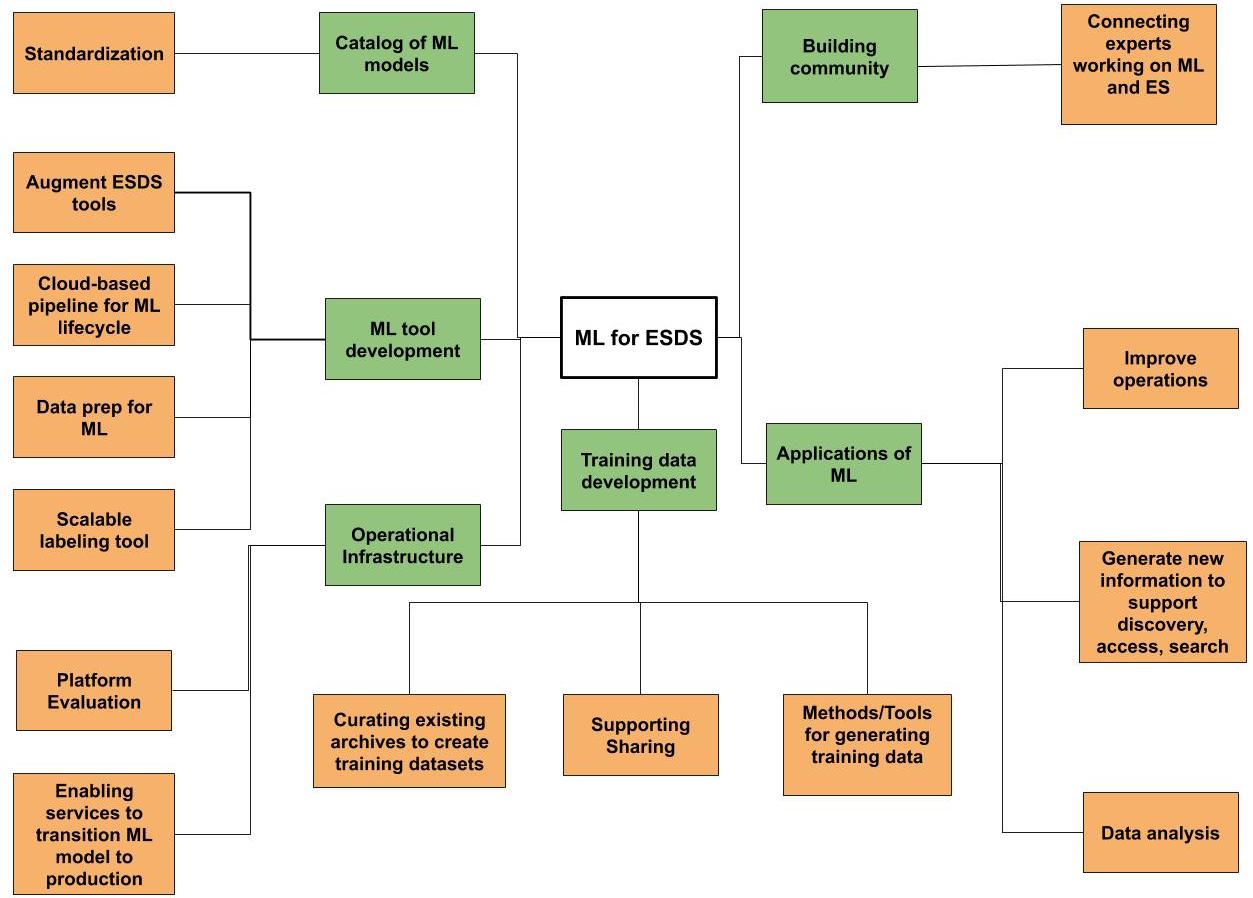 Near term priorities
Training data generation/standardization/metadata
Workshop
Citizen science
New Competed Solicitation
ML tool development
Training datasets
ML Applications
ML for selected mission datasets
Building community
Workshop
Strategic Partnership
Ongoing efforts
Applied science
Improving operations
Improving data discovery
Transitioning research model to production
Scalable labeling tool
Phenomena Detection Portal
Objective:
Discover interesting events
Use event space/time parameters to search for relevant datasets
Approach:
Train DL algorithm with manually labeled dataset
Run trained model daily on GIBS tiles
Output identified events on portal
Analyze events over space and time

Leverages Cumulus and GIBS
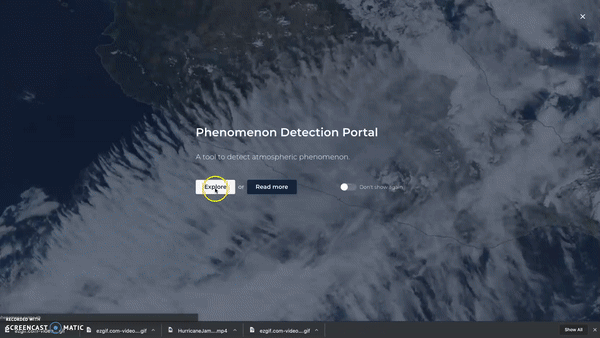 http://phenomena.surge.sh/
Transverse Cirrus Bands Detection
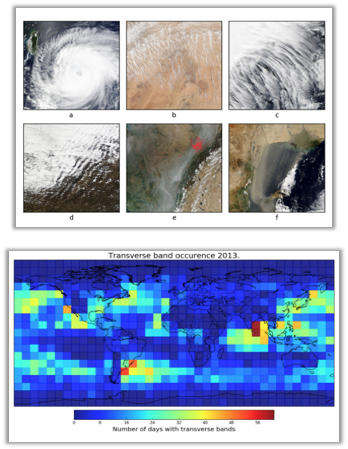 Objective:
Identify and study transverse cirrus bands which are associated with aviation turbulence yet very little is known about them

Approach:
Use deep learning to identify bands in satellite imagery 
Analyze regions where these bands occur most often using GIBS imagery

~95% accuracy
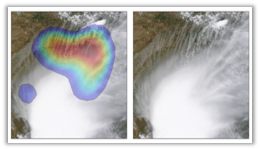 High Latitude Dust Detection
Objective:
Develop a pixel-based High Latitude Dust detection

Approach:
Train a DL-based pixel classifier
Apply the classifier across GIBS
Display results in phenomena portal

Leverages GIBS
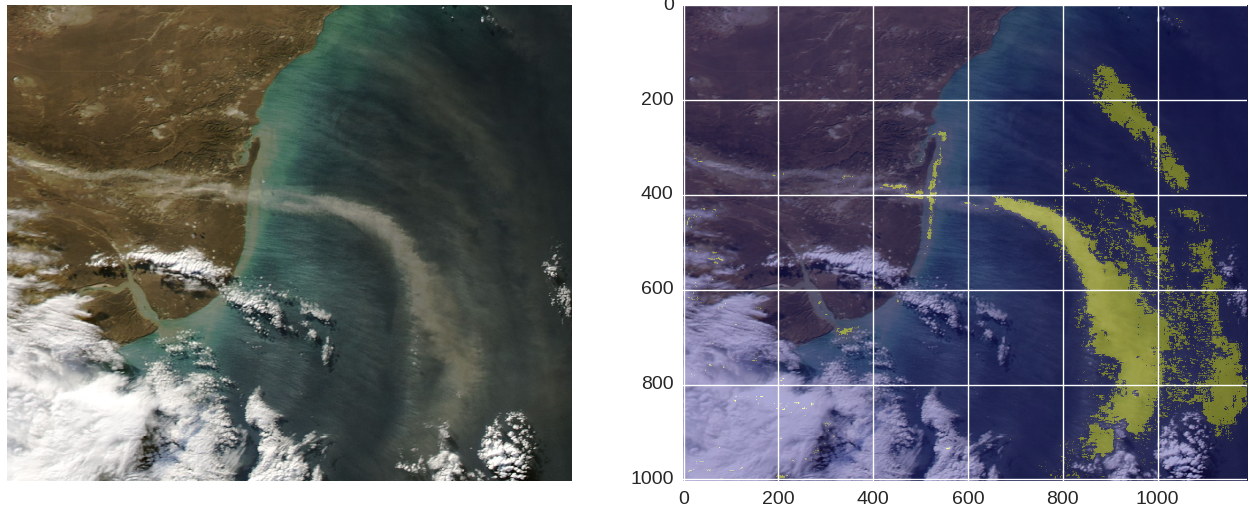 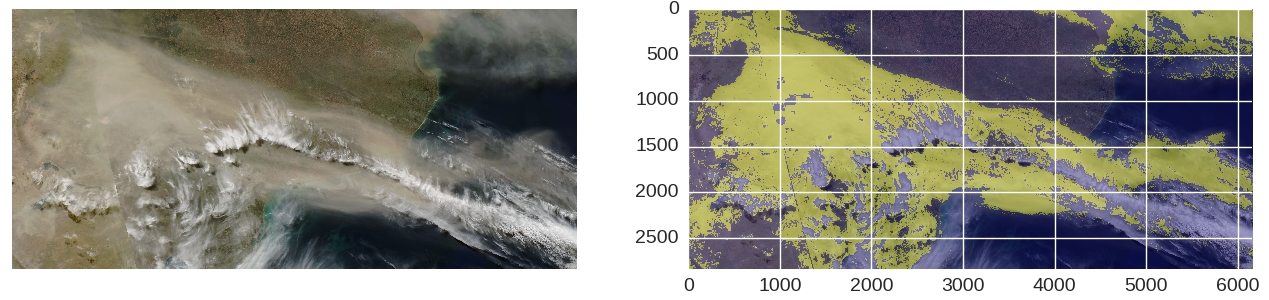 Tropical Cyclone Intensity Estimation Portal
Objective:
Use a Deep Learning (DL) method to objectively estimate tropical cyclone intensity
Create a situational awareness tool to display estimation and other information in real-time

Approach:
Train DL algorithm using heterogeneous datasets to estimate tropical cyclone intensity
Use cloud infrastructure to build a real-time system triggered by event notification

Leverages Cumulus
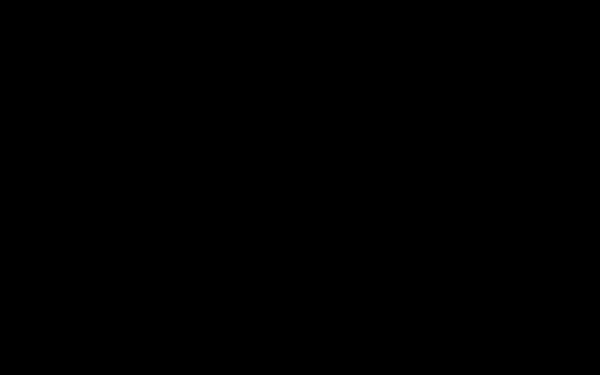 http://hurricane.dsig.net/
Image Labeler
Objective:
Develop a scalable image labeling tool for Earth science events

Approach:
Build a multi-user image labeler
Integrate directly with GIBS
Maintain a database of images for Earth science events
Output data in ML ready structure

Leverages GIBS
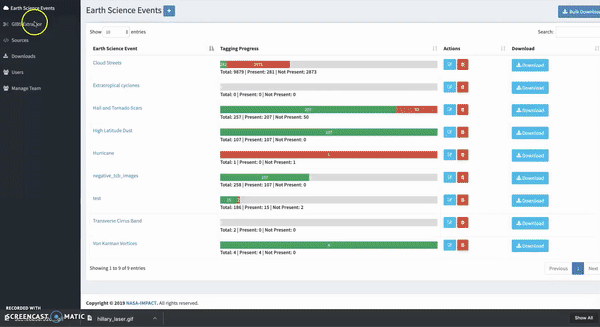 https://labeler.nasa-impact.net
Automated science keyword assignment
Objective:
Automatically tag metadata with science keyword.

Approach:
Use CMR metadata to to train a classifier to select GCMD science keyword
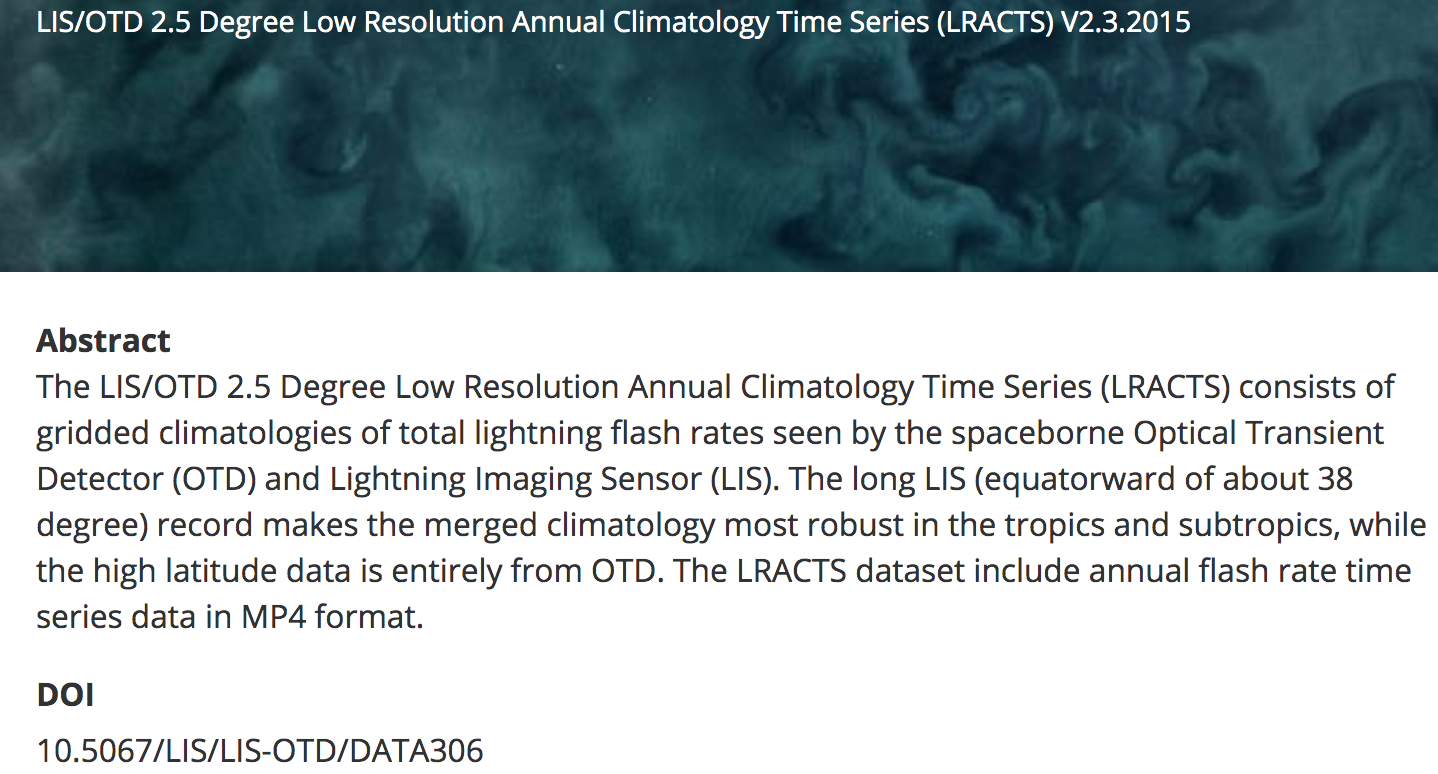 CMR Dataset Title and Description
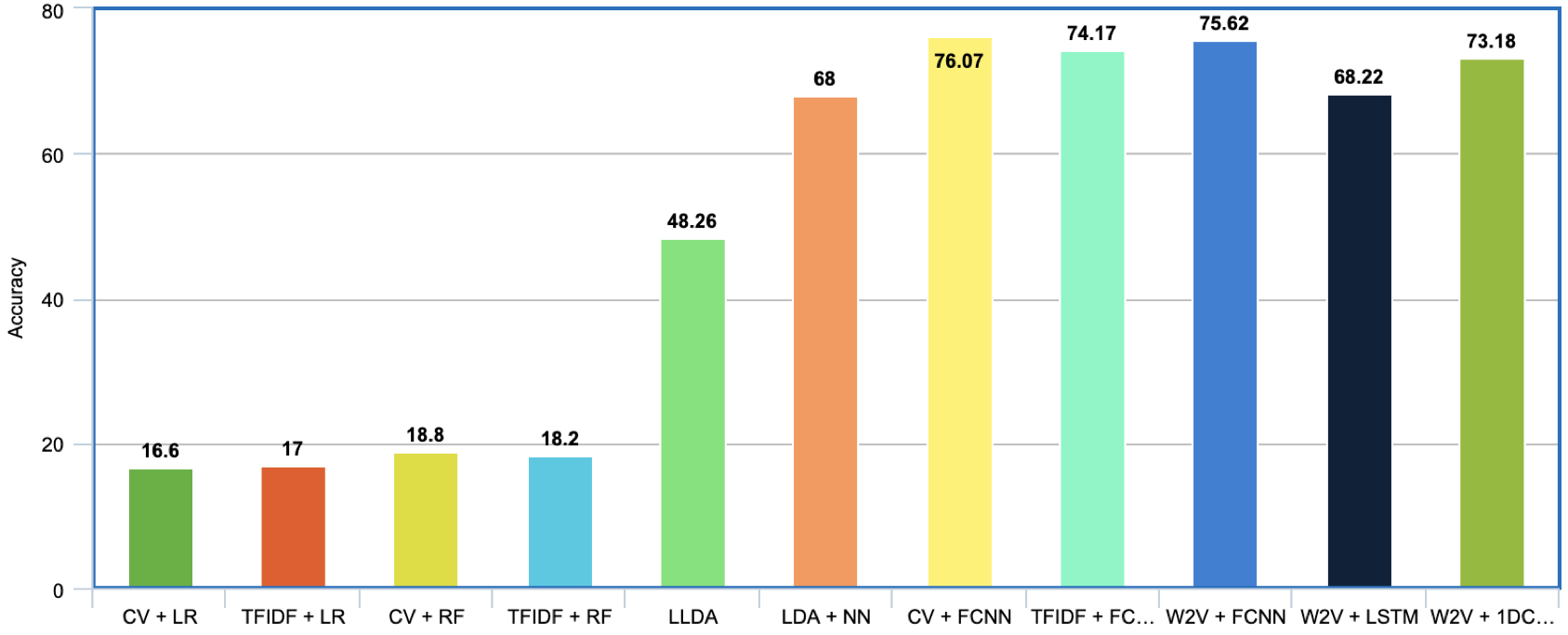 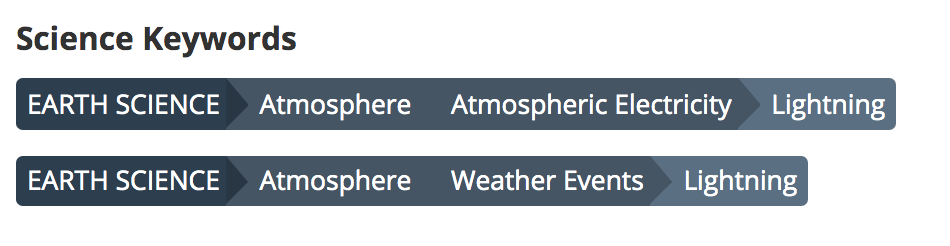 ~76% accuracy
Building on existing portfolio
Data/Metadata Archives
27 PB of archived data
CMR: Rich curated content
Cloud Infrastructure
Turn key ML stack
Pipeline for transitioning to production
Tools
GIBS, Worldview, EONET,Cumulus
Private industry partnership
Contact
Manil Maskey
manil.maskey@nasa.gov